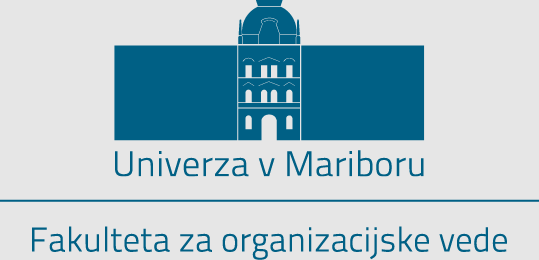 Predstavitev kandidata za dekana
za obdobje 2021-2025

izr. prof. dr. Uroš Rajkovič
1
Uvod v program dela
Raziskovanje, izobraževanje in svetovanje na področju trojice ljudje – procesi – informatika že več kot šest desetletij.

Naša prepoznavnost je osnovana na uspehih naših diplomantov, na naših raziskovalnih dosežkih, na delu z in odnosom do študentov in drugih deležnikov.

Fakulteta za organizacijske vede smo ljudje – zaposleni in študenti.
2
Zakaj kandidiram?
Ker si želim k ljudem usmerjeno vodenje:
Timsko sodelovanje
Medsebojno spoštovanje in zaupanje
Vsem je potrebno prisluhniti

Ker menim, da imamo mlajši veliko dobrih idej.
3
Fakulteta za organizacijske vedesmo tim

odličnih in ustvarjalnih sodelavcev.
4
Upošteval vse deležnike, 

uveljavljena etična in moralna načela 

ter akademske vrednote.
5
Odnosi med zaposlenimi
dvosmerna komunikacija
transparentne odločitve
enakomerno razdeljene funkcije
enaka pravila za vse
6
Zaposlovanje
mladih, ki bodo delo prevzeli za nami
perspektivnih sodelavcev skladno z razvojnimi usmeritvami Fakultete za organizacijske vede
ob sodelovanju katedr/organizacijskih enot
7
Študentke in študente

vidim kot enakopravne neodvisne partnerje 
pri ustvarjanju prihodnosti 
Fakultete za organizacijske vede.
8
Prijazna fakulteta do študentov
s strani pedagogov in administracije
s strani vodstva
med seboj
9
Odprtost proti okolju
prakse
strokovnjaki iz okolja kot predavatelji
do bodočih študentov
dijaki
več-stopenjski študij
karierni center
mednarodno sodelovanje
10
Pomemben je vsak posamezen študent
in tudi študentje kot skupnost:
personalizacija kurikuluma
letnik bodočih kolegic in kolegov
obštudijske dejavnosti
Alumni FOV
11
Okolje
UM, rektor in rektorat
trajen dialog z MO Kranj, lokalno skupnostjo
vključevanje gospodarskih subjektov v promocijo, pedagoški proces in skupne projekte
brez omejitev na regijske in državne meje
povečati medijsko prisotnost
internacionalizacija pedagoškega in raziskovalnega dela
12
Zavzemal se bom za 

enakopraven razvoj študijskih programov.
13
Kakovost
merjenje kakovosti pedagoškega dela
pozitivno delovno okolje
predpogoji za najuglednejše objave?
digitalizacija dela
izmenjava izkušenj
14
Želim, da vsak lahko pove svoje mnenje, ker s tem 

prispeva za boljši danes in jutri.
15
Moj moto
Pri vsaki odločitvi pomislim tudi na druge.

Verjamem, da bomo tudi zaradi tega odličen tim.
16